Искатель
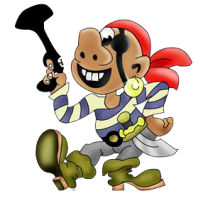 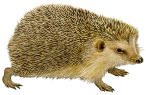 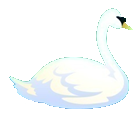 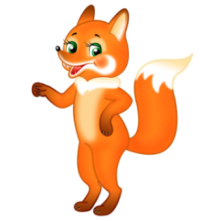 Ш
Звук
Цель: автоматизация 
          звука «Ш» в словах.

Инструкцию и названия картинок смотрите,  щелкнув по кнопке

Листать слайды – кнопка
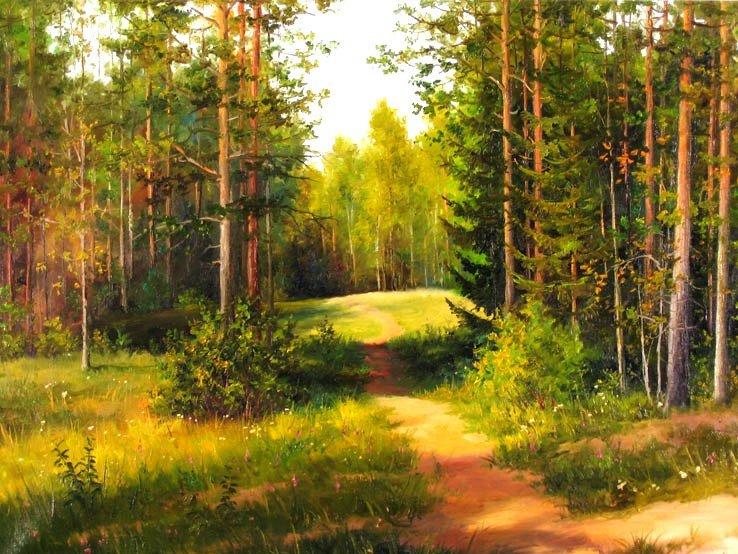 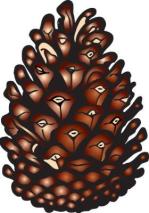 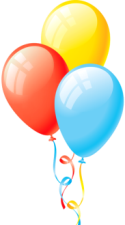 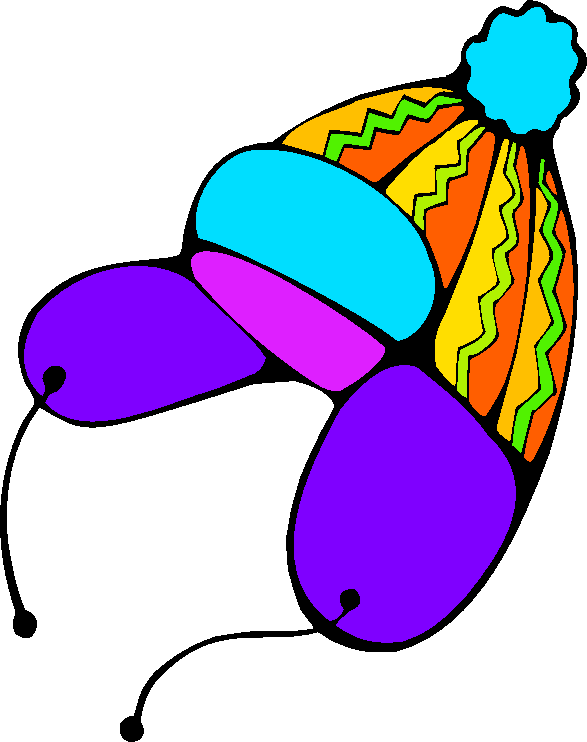 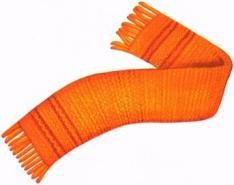 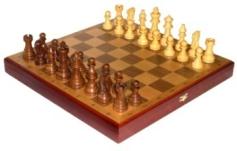 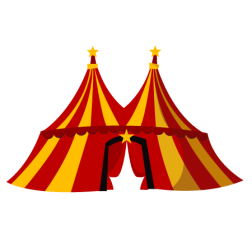 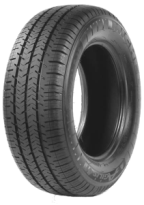 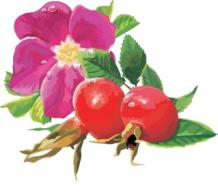 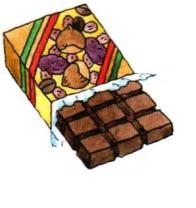 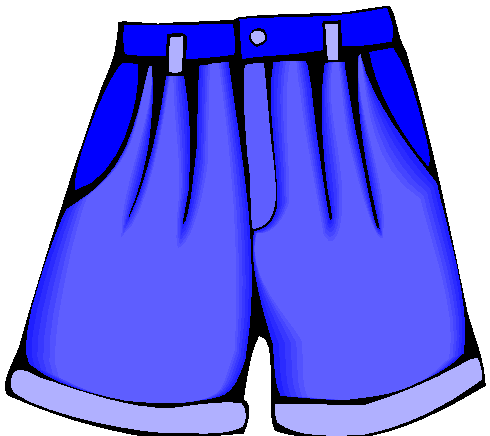 Инструкция:  «Помоги лисице найти лисят. Называй картинки и щелкай по ним мышкой.
 Четко произноси звук «Ш».
Картинки: шишка, шарф, шахматы, шапка, шарики, шиповник, шина, шатер,  шорты, шоколад, шашлык, шампунь, шайба, шило, шуба, ширма.
Щелкните по тексту, 
чтобы скрыть его.
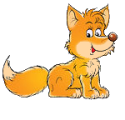 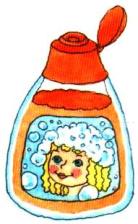 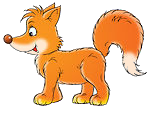 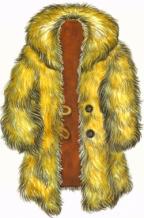 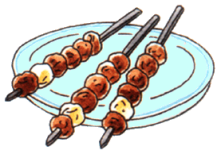 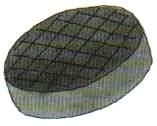 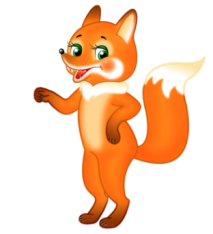 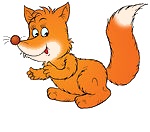 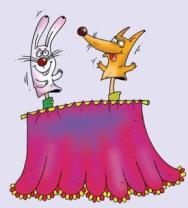 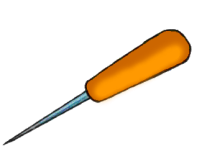 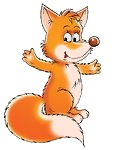 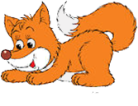 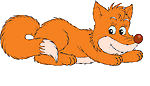 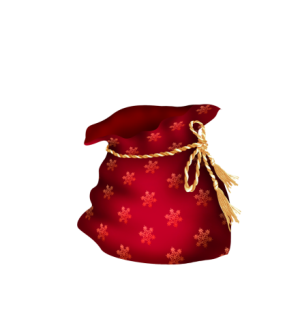 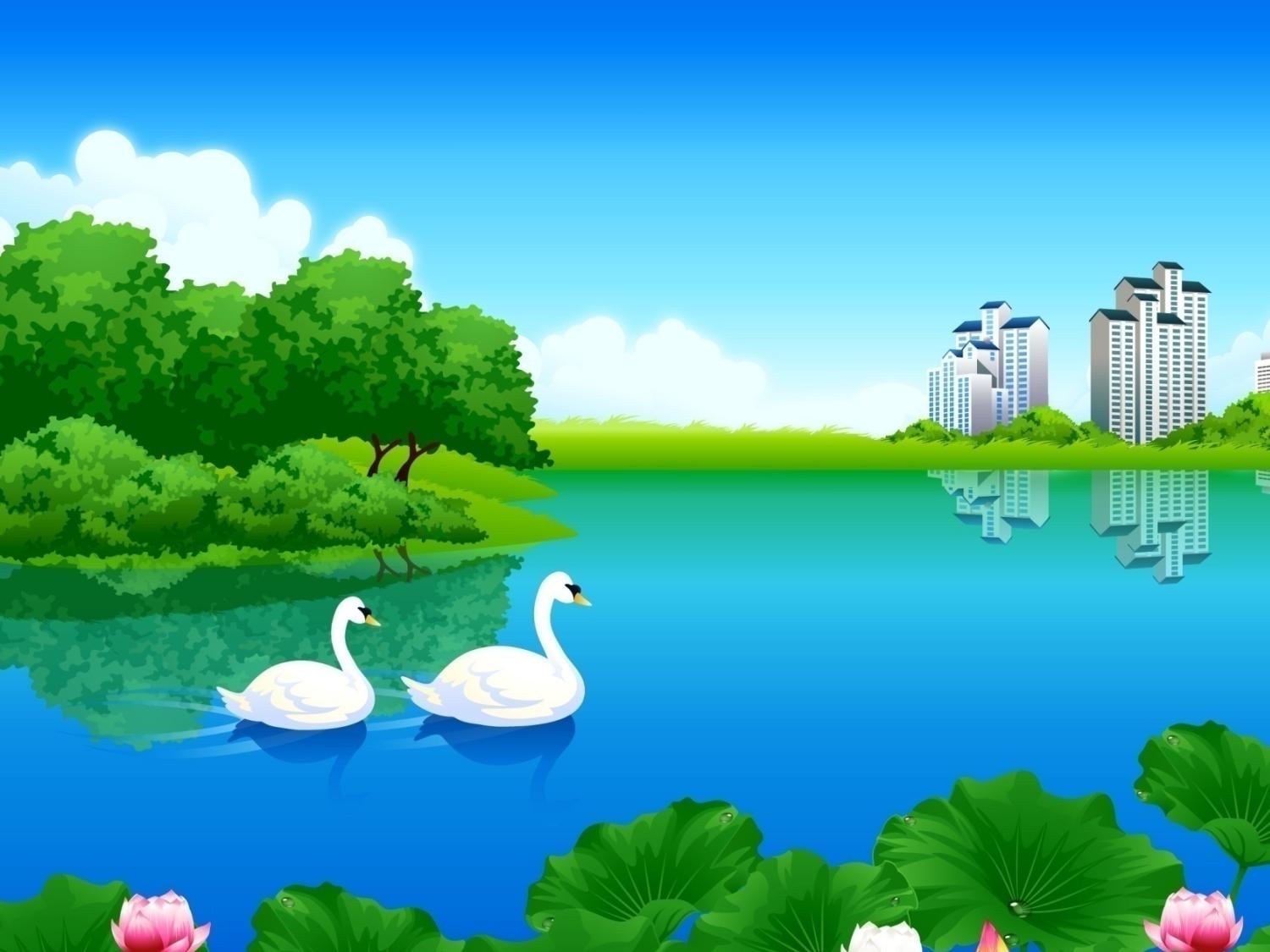 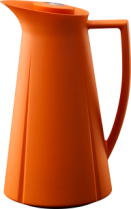 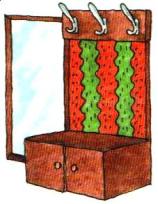 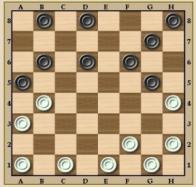 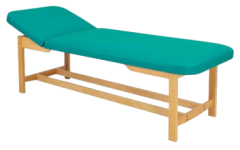 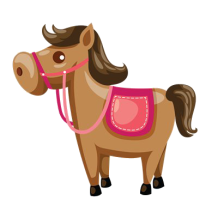 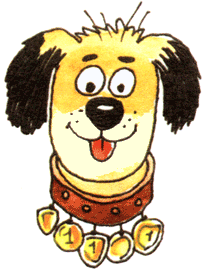 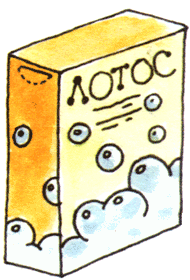 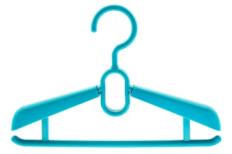 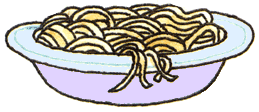 Инструкция: «Помоги лебедям найти своих птенцов. Называй картинки и щелкай по ним мышкой. 
Четко произноси звук «Ш».
Картинки: мешок, шашки, кувшин, вешалка, кушетка, лошадка, порошок, ошейник, лапша, вешалка, кошелек, груша, решетка, шинель, каша, капюшон.
Щелкните по тексту, 
чтобы скрыть его.
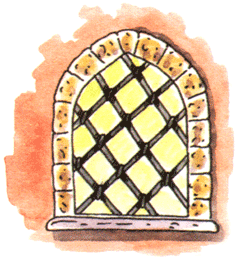 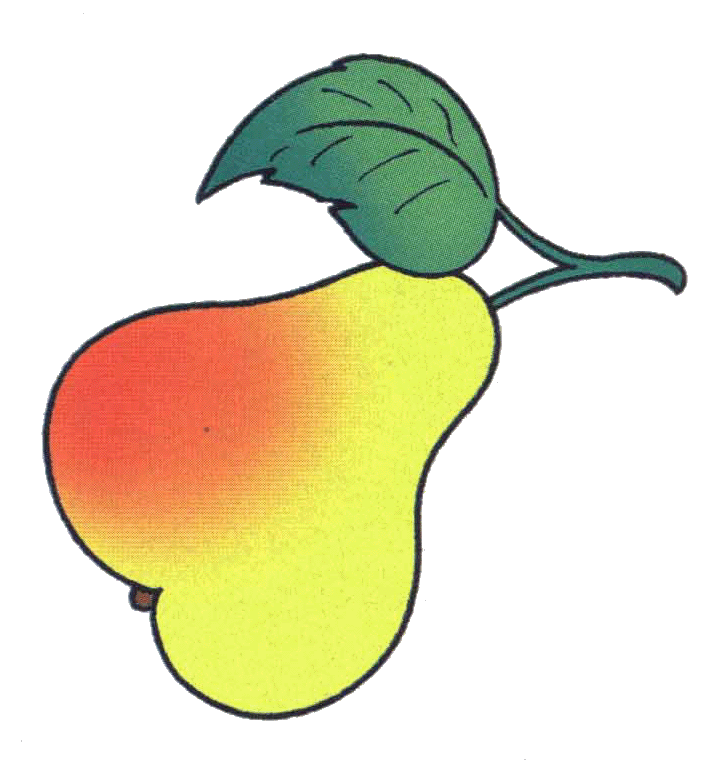 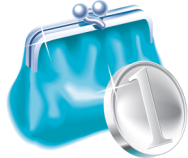 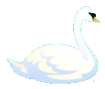 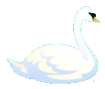 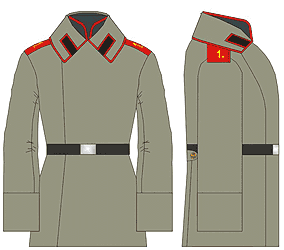 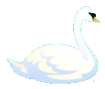 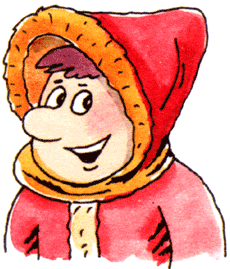 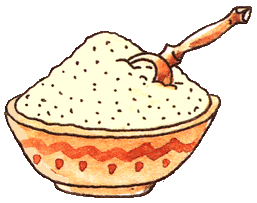 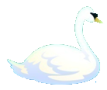 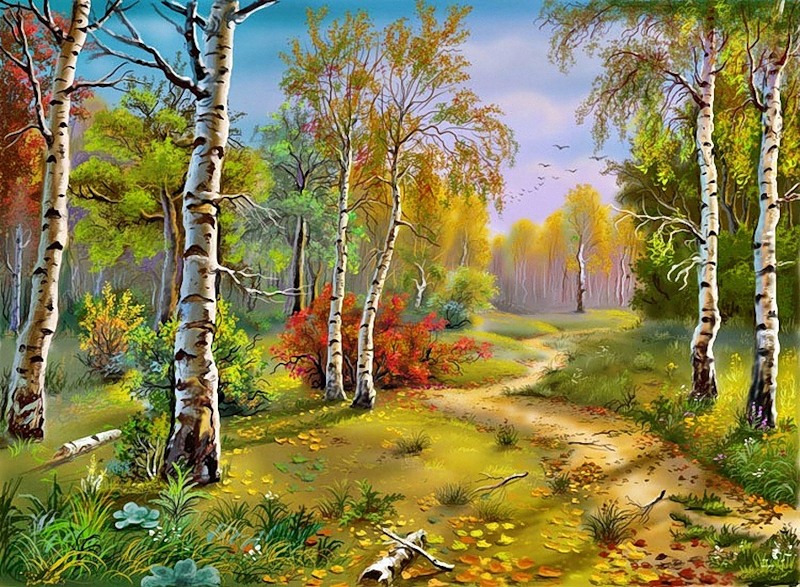 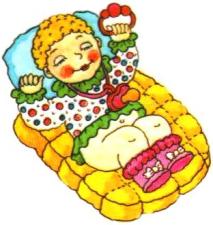 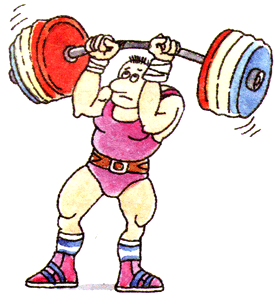 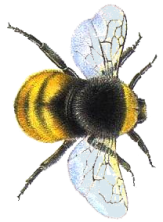 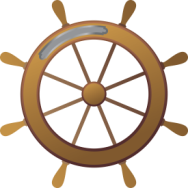 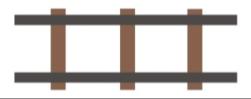 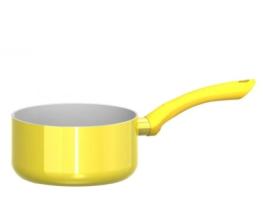 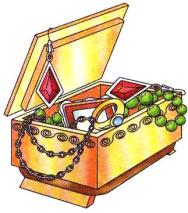 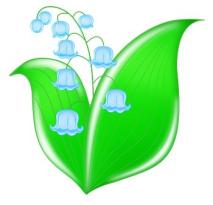 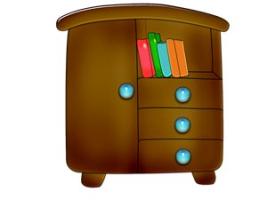 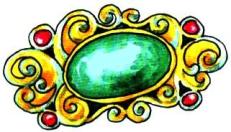 Инструкция: «Помоги ежу найти своих колючих друзей. Называй картинки и щелкай по ним мышкой.
 Четко произноси звук «Ш».
Картинки: малыш, штурвал, шпалы, штангист, шмель, ковш, брошь, шкаф, шкатулка, ландыш, карандаш, финиш, душ, камыш, шалаш, мышь.
Чтобы скрыть текст,
 щелкните по нему.
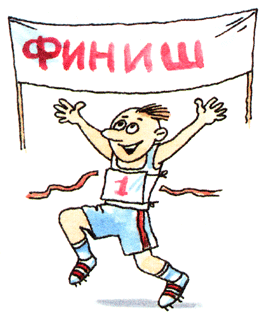 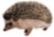 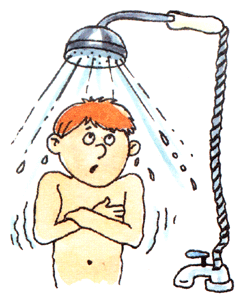 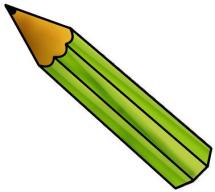 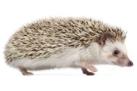 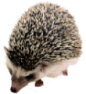 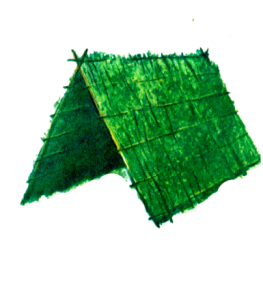 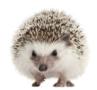 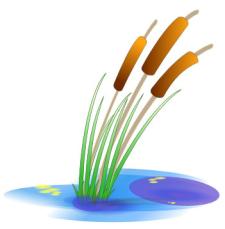 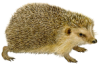 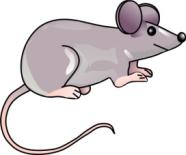 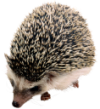 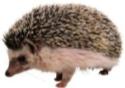 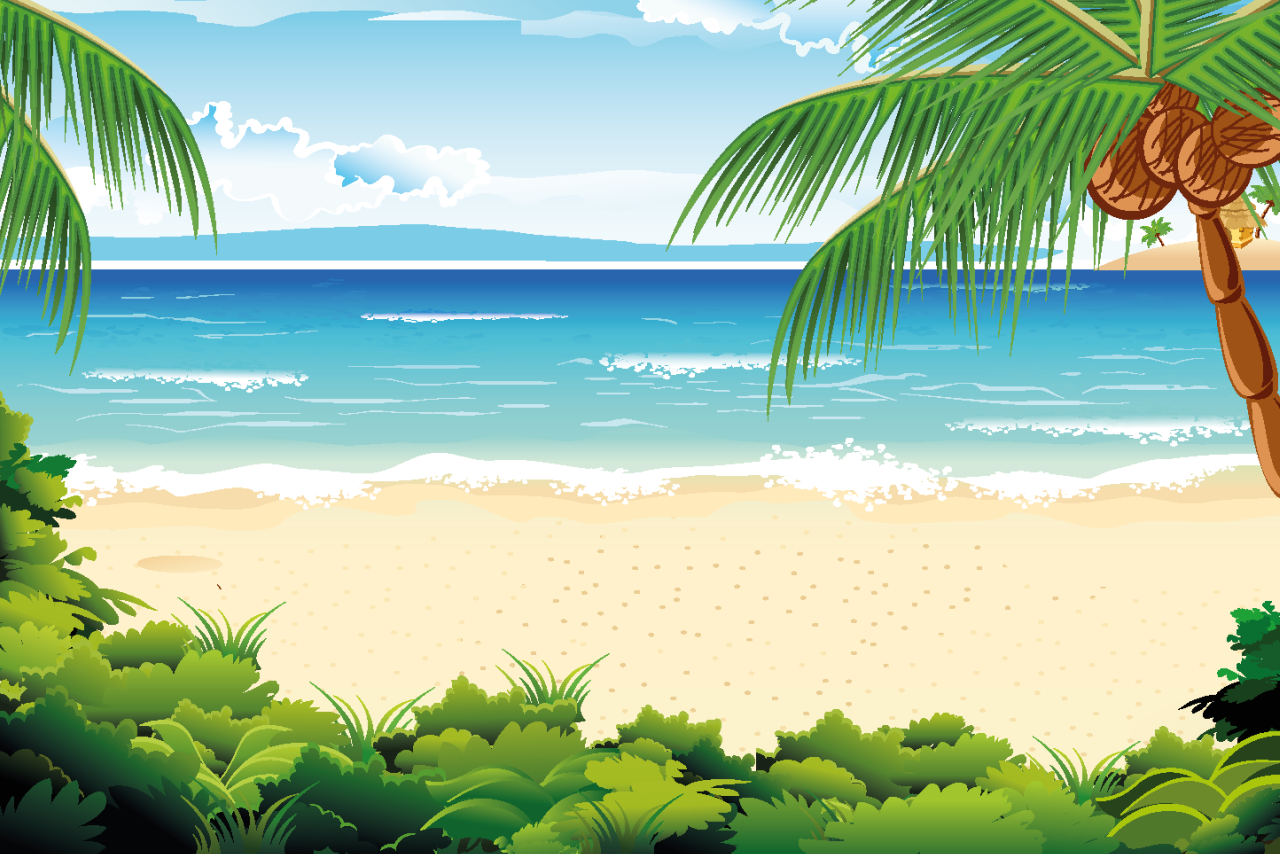 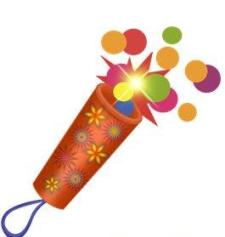 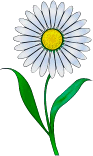 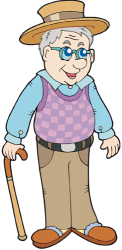 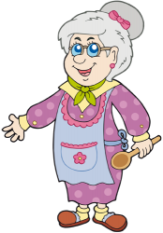 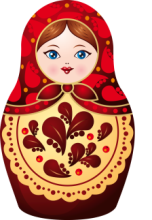 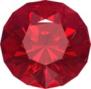 Инструкция: «Помоги пирату отыскать сокровища. Называй картинки и щелкай по ним мышкой.
 Четко произноси звук «Ш».
Картинки: ромашка, матрешка, хлопушка, бабушка, дедушка, пушка, подушка, чашка, фишки, клюшка, мишка, кукушка, кошка, вишни, лягушка, мышка.
Щелкните по тексту, 
чтобы скрыть его.
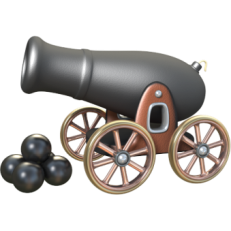 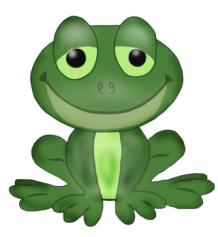 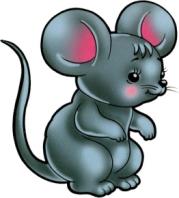 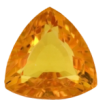 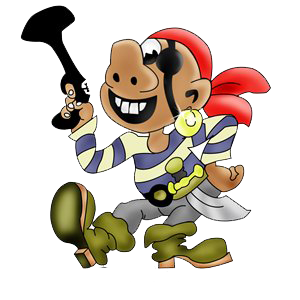 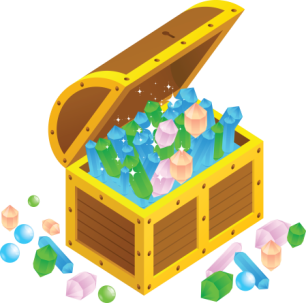 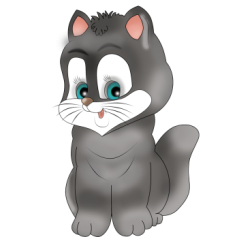 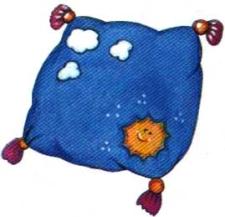 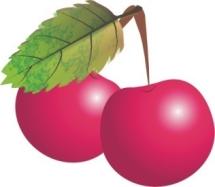 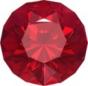 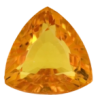 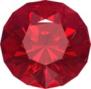 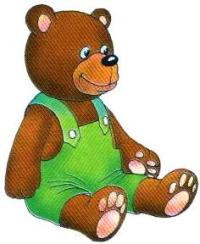 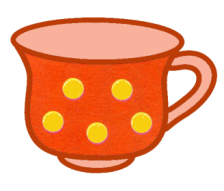 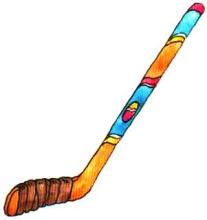 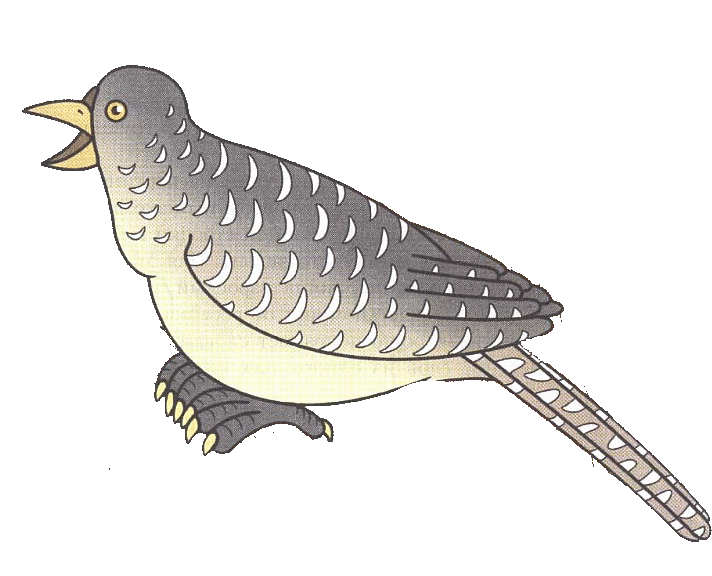 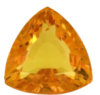 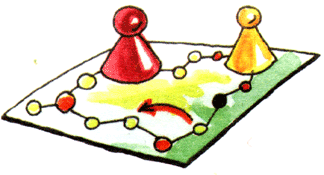 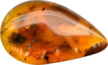 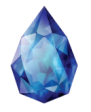